Territorio e Società (LE225) Corso di Studio LE07 – Lettere antiche e moderne, arti, comunicazione
a.a. 2021-2022
Earthday 2022
La Giornata della Terra è il nome usato per indicare il giorno in cui si celebra l'ambiente e la salvaguardia del pianeta Terra. 
L’ONU ha fatto propria la celebrazione ogni anno di questa ricorrenza che cade un mese e un giorno dopo l'equinozio di primavera, il 22 aprile.
https://www.earthday.org/history/
https://www.earthday.org/earth-day-2022/
Interazioni fra ambiente e società
Effetto serra: processo naturale in cui alcuni gas dell’atmosfera lasciano passare le radiazioni a onda corta dal Sole alla terra e assorbono le radiazioni a onda lunga ri/emesse dalla superficie terrestre, provocandone il riscaldamento 

Dipende dall’emissione di 
 metano (allevamento bestiame, che è gestito da uomo), 
anidride carbonica (aumentata per le attività umane post industria)
protossido d’azoto (veicoli a motore e centrali a carbone),
 idrofluorocarburi (refrigeranti)
surriscaldamento globale (global warming): aumento della temperatura globale attribuito almeno in parte alle attività umane, che hanno incrementato la concentrazione dei gas serra nell’atmosfera
Conseguenze: scioglimento ghiaccio /innalzamento livello mari; modifiche ecosistemi (anche colture)
Interazioni fra ambiente e società
Interazioni fra ambiente e società
Il cambiamento nell’uso della copertura del suolo (deforestazione / asfaltatura / città/ cementificazione) impatta sul clima globale
Consapevolezza e tentativi di riduzione del danno
Riduzione emissione gas serra e Nazioni Unite (ONU)
Conferenza Kyoto 1997  riduzione  5% entro 2012
Conferenza Copenhagen 2009  contenere in 2° l’aumento della temperatura globale
Conferenza Parigi 2015  contenere in 1,5°-2° aumento temperatura entro il 2020
Interazioni fra ambiente e società
Esigenza di una Green economy: economia che produce ricchezza, genera uno sviluppo sostenibile dal punti di vista ambientale e socio culturale basato su un uso efficiente delle risorse naturali e delle opportunità offerte dall’ecosistema terrestre, adeguandosi alle sue leggi naturali.

Worldwatch institute
State of the World (dal 1984)
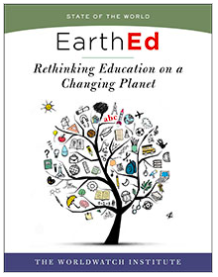 Popolazione e migrazioni
Popolazione  e  migrazioni
Due argomenti per discutere sulle diverse caratteristiche della geografia della popolazione
1. La formazione della popolazione e gli strumenti per affrontarla 
distribuzione
 densità 
fertilità 
natalità 
mortalità
Mondializzazione dei trasporti e della comunicazione (globalizzazione)
Popolazione  e  migrazioni
2. I movimenti migratori
Fenomeno non soltanto recente
Ma migrazioni internazionali a partire dall’età contemporanea e oggi interessano tutte le parti del mondo
Cause
Caratteristiche popolazione (vedi sopra)
Fenomeni locali
Squilibrio fra paesi / macroregioni
Popolazione  e  migrazioni
I geografi si occupano della popolazione (e in particolare della demografia, la scienza che studia le popolazioni umane) per ragionare sulle differenze spaziali generate dalle modifiche della presenza umana sul territorio, in funzione della disponibilità di strumenti per favorire condizioni di vita (lavoro, salubrità, accesso alle informazioni e alla conoscenza, relazioni interpersonali, mobilità, etc…) diverse e, dal proprio punto di vista, migliori 
 «progetto implicito»
Popolazione e distribuzione
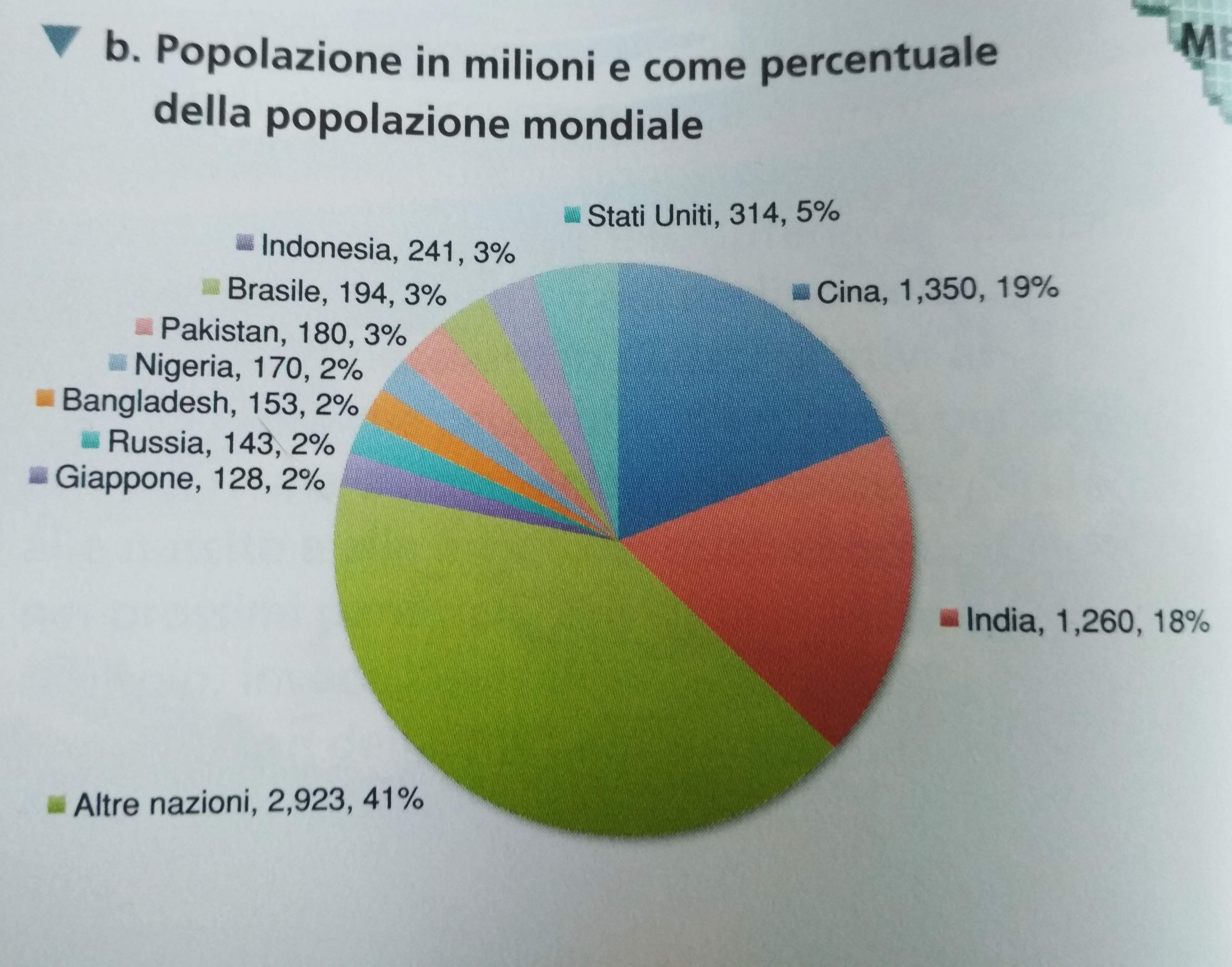 La popolazione umana – oltre 7,5 miliardi persone (1,5 nel 1900)– è distribuita sulla Terra in modo non omogeneo

dati aggiornati in tempo reale  - previsione in base alle tendenze in atto: https://www.worldometers.info/it/
Densità  della popolazione
Per discutere la pressione della popolazione su un territorio si parla di densità aritmetica e fisiologica
Densità aritmetica: il rapporto fra la superficie di un’area e il numero dei suoi abitanti. Si misura di solito in ab/kmq (Italia 199; FVG 153)
Densità fisiologica: rapporto fra la superficie agricola produttiva (cioè destinata alle produzioni agricole) di un determinato territorio e il numero dei suoi abitanti.
Densità della popolazione
Fonte: https://i1.wp.com/scenarieconomici.it/wp-content/uploads/2014/05/densitapop.jpg?ssl=1
Quasi il 70% della popolazione mondiale vive entro i 400 km dalla costa e si concentra nel 10% della superficie terrestre. 

Oltre la metà vive in città
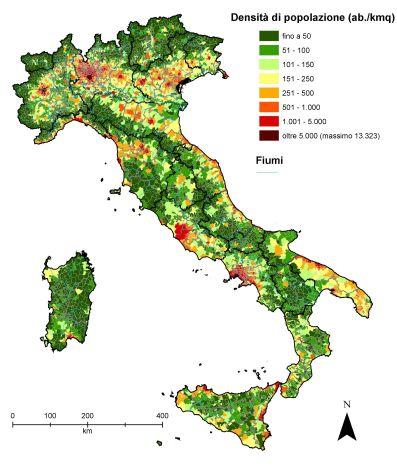 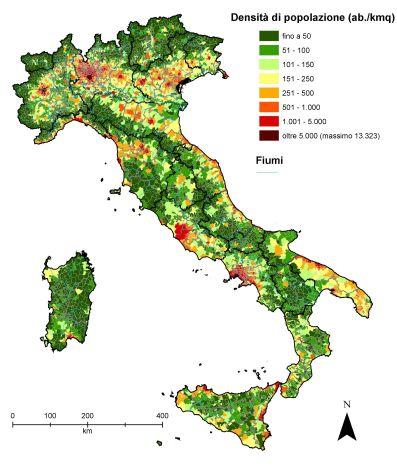 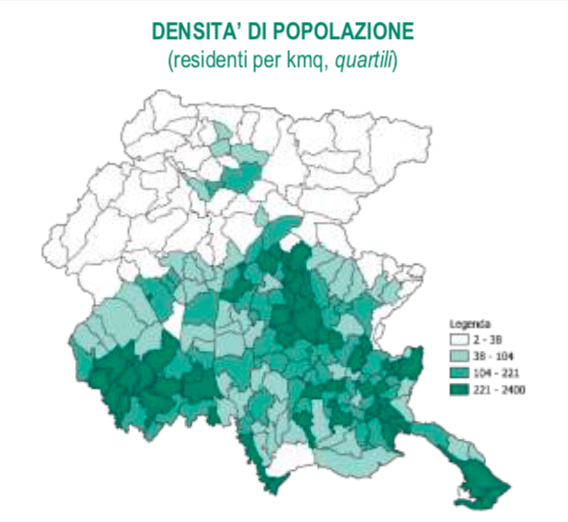 Fertilità
Si riferisce alla possibilità di una popolazione di rigenerarsi nel suo complesso, quindi indica generalmente la possibilità di fare figli, ovvero fa riferimento al numero di nascite all’interno di una popolazione (natalità).
I cambiamenti «prevalenti» e «consueti» di una popolazione dipendo dal numero di nati e morti
che derivano da fattori biologici, sociali, economici, politici e culturali

Tasso di natalità: numero annuo di nati vivi ogni mille abitanti 
Tasso di fecondità: numero medio annuo di nati vivi per donna in età feconda (fra i 15 e i 50 anni)
Quando il tasso di natalità ha un valore uguale o superiore a 2,1 si dice che la relativa popolazione ha raggiunto il tasso di sostituzione delle generazioni
Fertilità
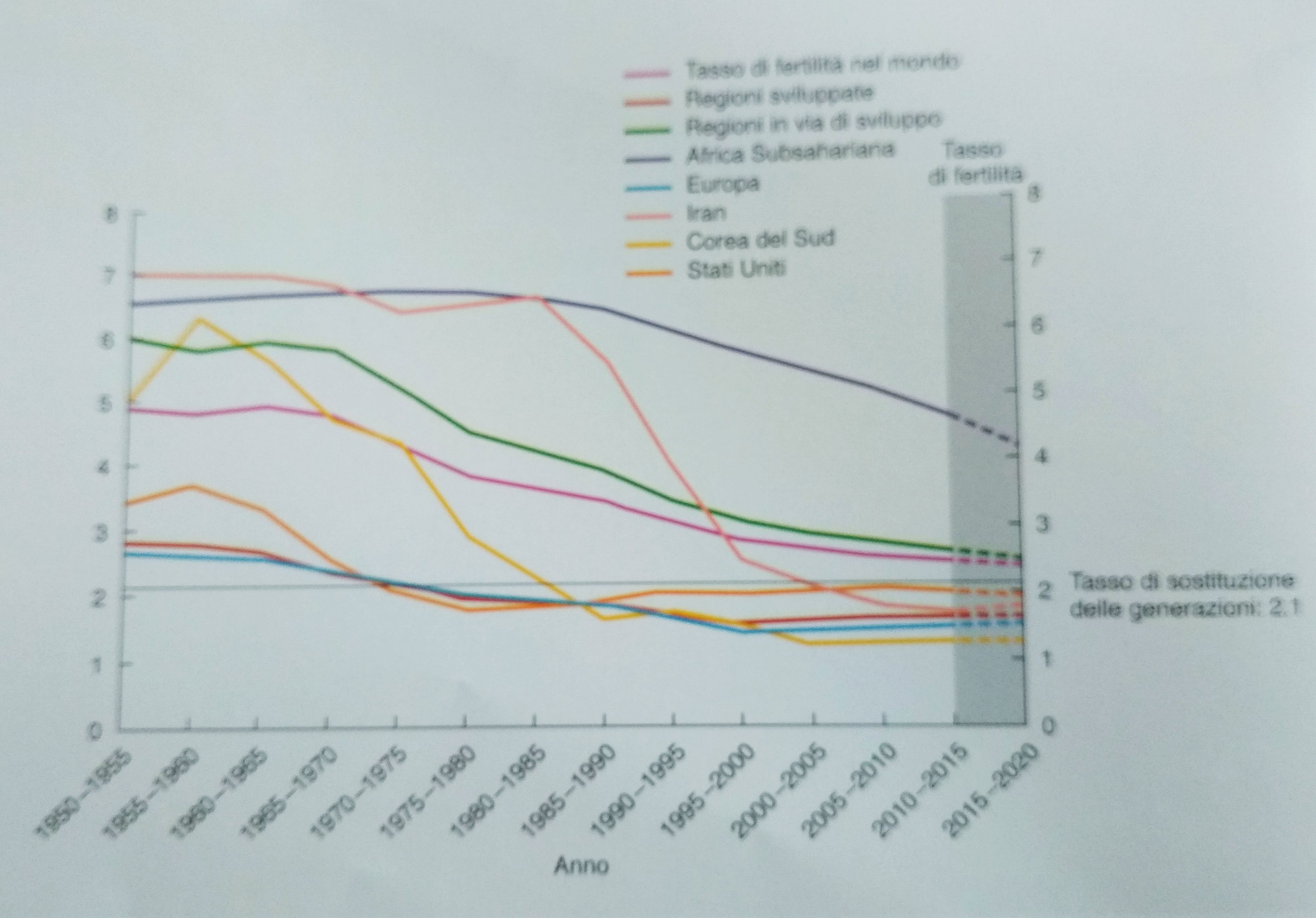 Varia da paese a paese, da regione a regione
Condizionata da fattori biologici, ma anche da modelli culturali (scelte «politiche»)
tra i quali vi è l’uso /non uso di pratiche contraccettive, la posizione della donna nella gerarchia sociale, la disponibilità economica e la presenza di forme di sostegno finanziario per gli anziani (pensione)
Fecondità e povertà non sono strettamente connessi
Fertilità e controllo sociale
I governi usano politiche nataliste o anti-nataliste per gestire la propria organizzazione interna
In Europa la Francia ha un tasso di fecondità (2.0 figli per donna) superiore alle gran parte dei paesi europei (dopo Turchia, Islanda e Irlanda), per una scelta legata a questioni di primato continentale (post guerre mondiali), che ha portato a azioni legislative che sostengono le famiglie, promuovono la natalità, sostengono l’uguaglianza di genere e permettono il lavoro ai genitori attraverso sgravi fiscali, sostegno agli asili e alle scuole, permessi di lavoro per genitori e protezioni dell’occupazione delle donne in maternità 
In Cina dal 1979 al 2016 forte incentivo alla riduzione della popolazione attraverso la «politica del figlio unico» applicata in alcune parti del territorio
Mortalità
Si segue attraverso il tasso di mortalità, ovvero il numero annuo di morti ogni 1000 abitanti in un determinato territorio.
Varia da meno del 2 su 1000 in Qatar e Kuwait al 20 e 23 su 1000 di Lesotho e Sierra Leone  grande variabilità geografica

Dipende da 
 fattori naturali (disastri, carestie, epidemie e relative conseguenze) 
 fattori sociali (guerre, differenze dei sistemi sanitari e/o di sviluppo economico)
Mortalità
Fonte: https://it.actualitix.com/paese/wld/tasso-di-mortalita-per-paeses.php
I tassi di mortalità non sono indicatori della qualità della vita e/o della salute di un paese. (Italia 2020: 12,5 morti su 1000 abitanti; natalità 6,8)
Speranza di vita
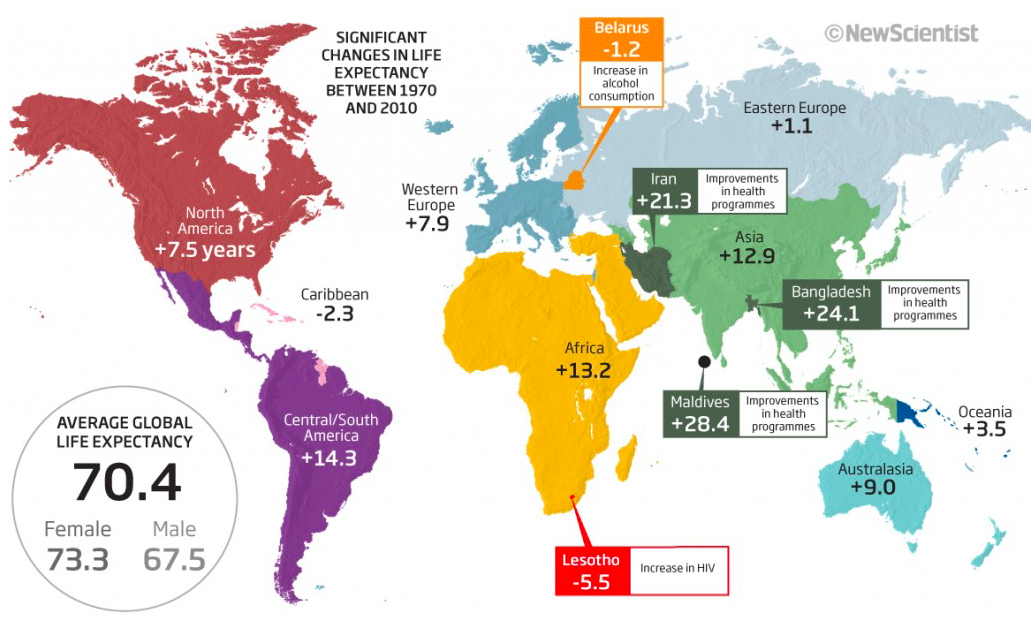 La speranza di vita indica la lunghezza media di vita delle persone, in base ai tassi di mortalità correnti nell’area in cui vivono.
Nel 1900 quella mondiale era 29 anni, oggi 74 (Italia 82,4) Cambia !
Fonte: https://www.alzheimer-riese.it/contributi-dal-mondo/rapporti-e-studi/4987-l-aspettativa-di-vita-sale-in-tutto-il-mondo-ma-le-persone-passano-piu-anni-con-malattie-e-disabilita
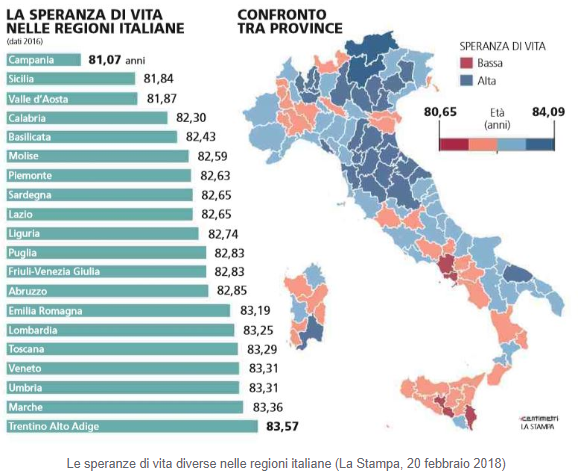 Speranza di vita in Italia
Speranza di vita nel mondo.Anni 1800,  1950 e 2011
1800 vs. 2011
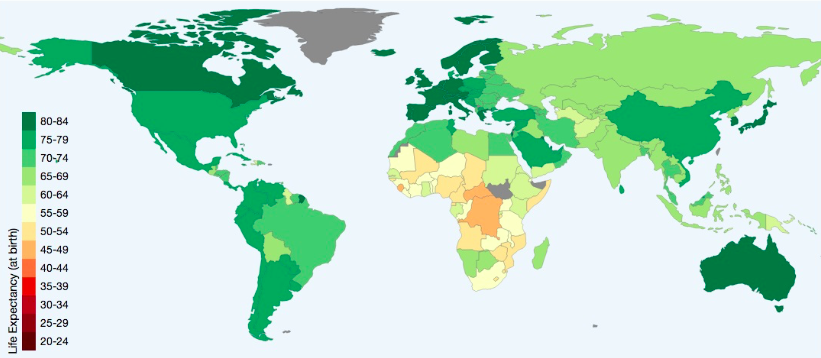 Mortalità infantile
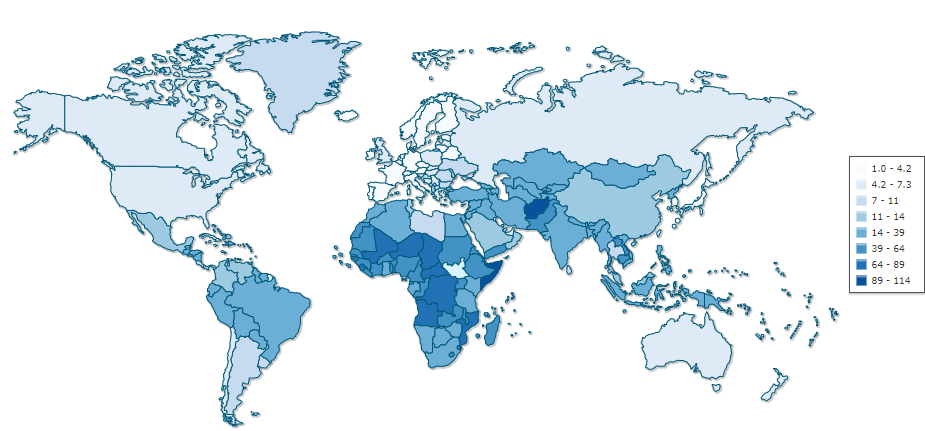 Tasso di mortalità infantile è il numero di nati, ogni mille, che muoiono prima di compiere un anno di età (strutture sanitarie disponibili) 
Nel 2019 varia dal 2 (Islanda, Slovenia, Giappone) al 109 (Afghanistan). 
Italia 3/1000
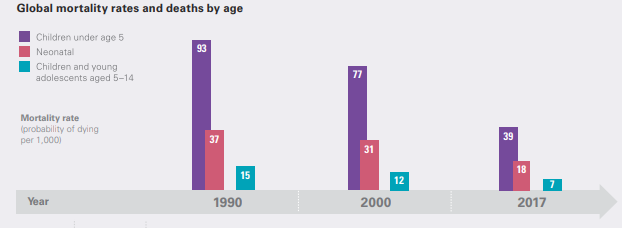 Fonte:https://www.indexmundi.com/map/?v=29&l=it https://www.unicef.it/Allegati/Level_and_Trends_in_Child_Mortality_2018.pdf